Autorretratos femeninos de todos los tiempos7° básico
Objetivo
OA 1 Crear trabajos visuales basados en las percepciones, sentimientos e ideas generadas a partir de la observación de manifestaciones estéticas referidas a diversidad cultural, género e íconos sociales, patrimoniales y contemporáneas.
Renacimiento
Sofonisba Anguisolla
1535 1625
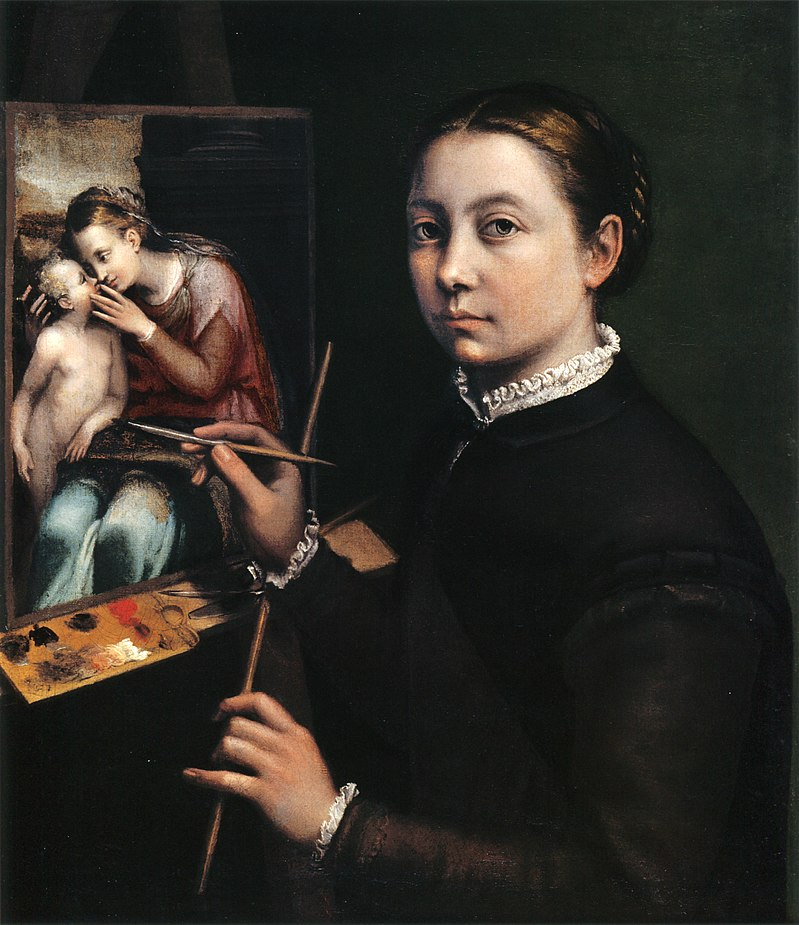 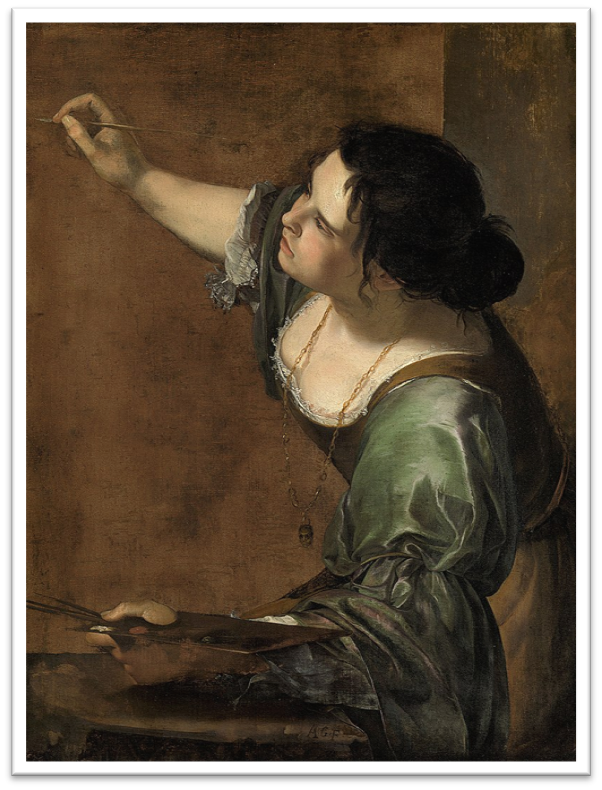 Artemisiq Gentileschi
1563- 1656
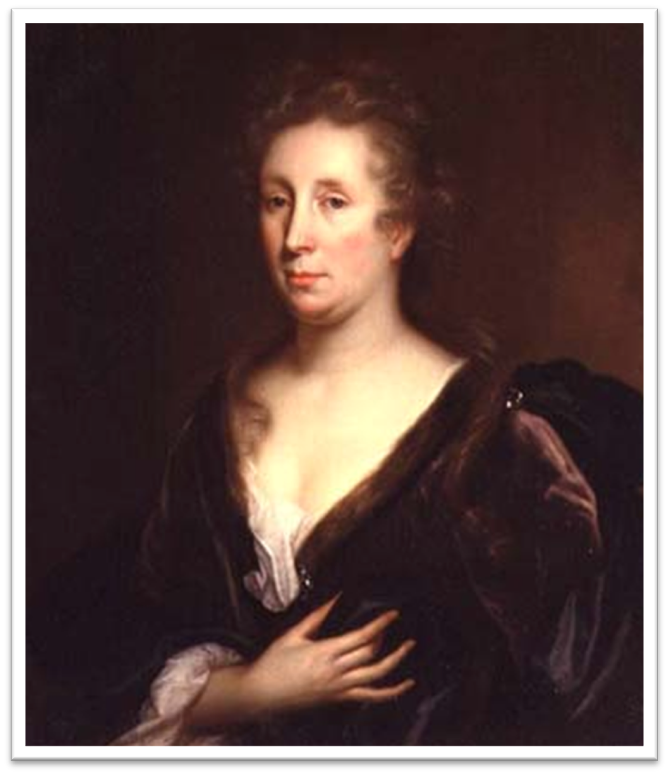 Barroco
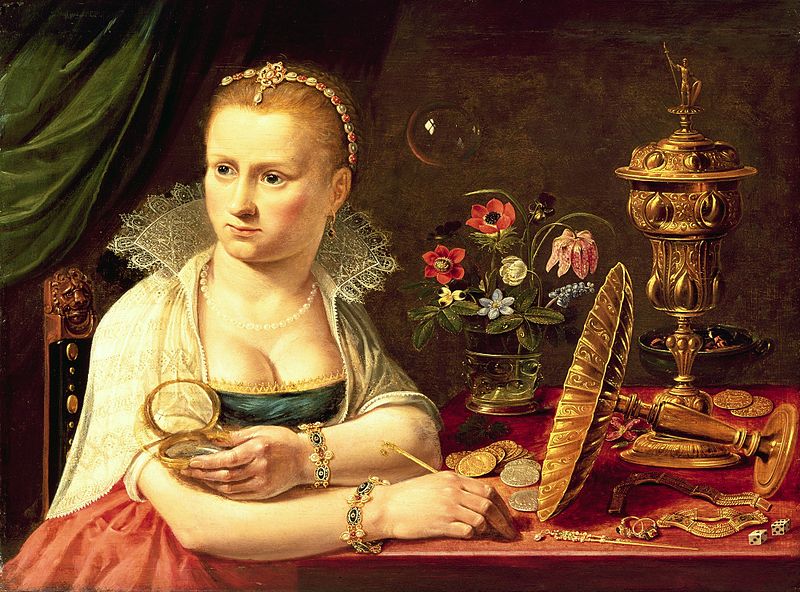 Clara Peteers
1580-1621
Rachel  Ryus 1664- 1750
Rococo
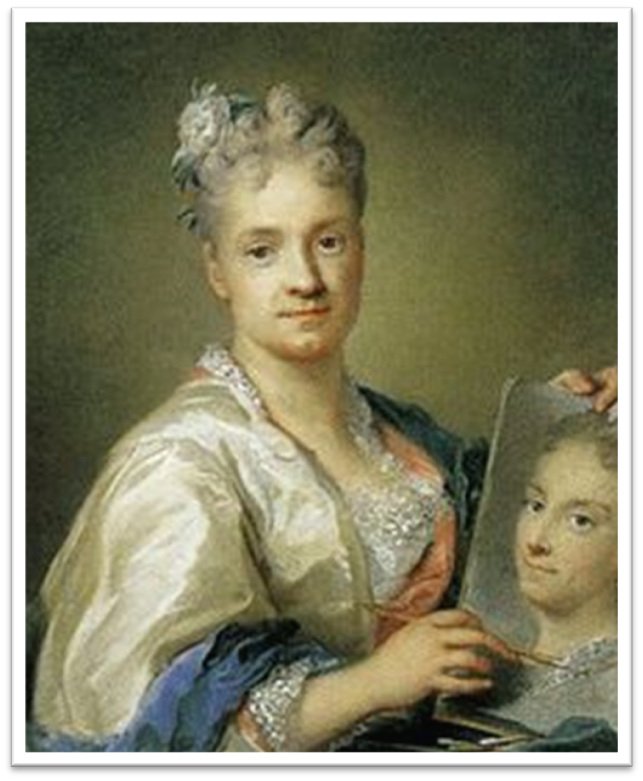 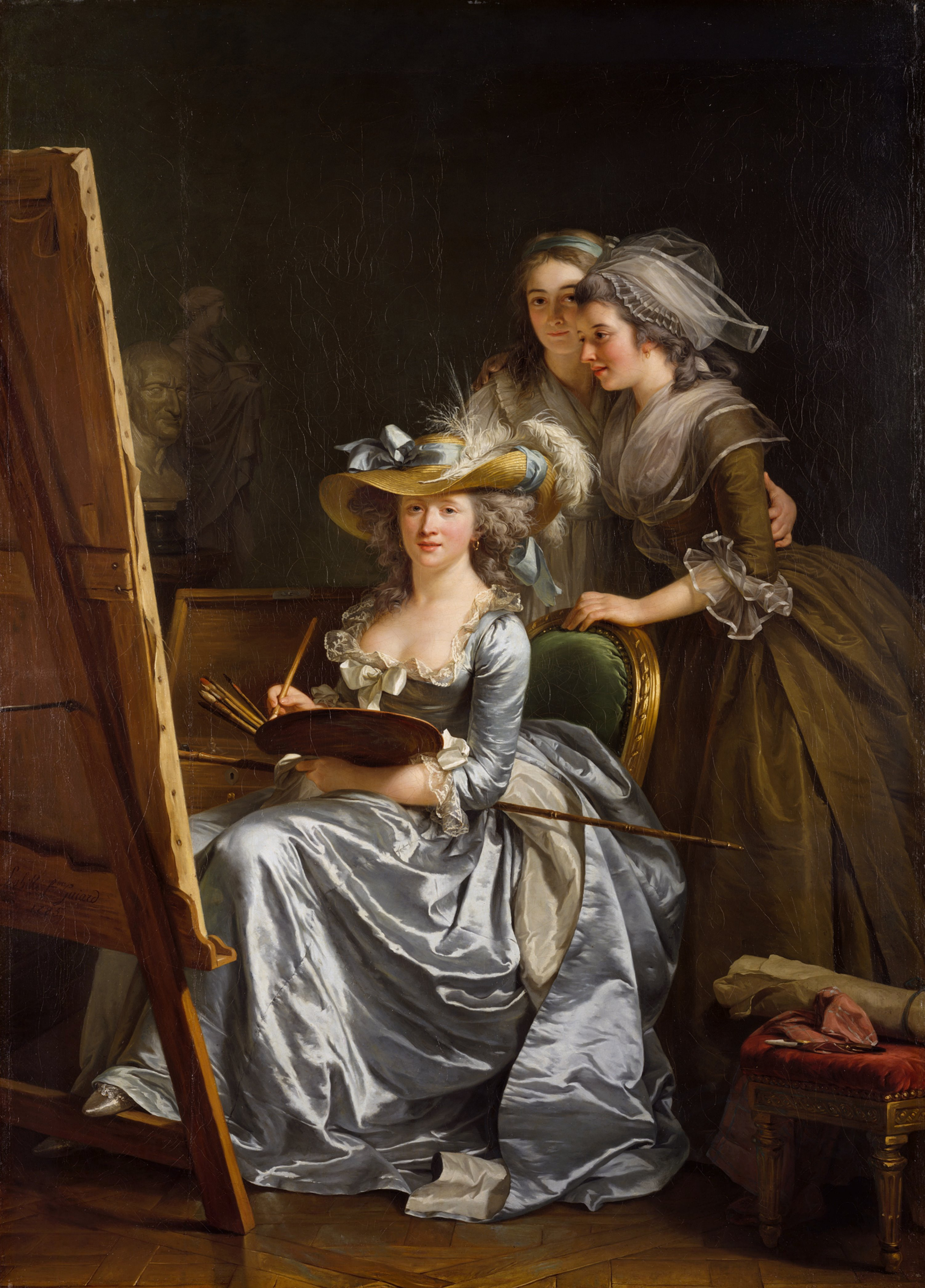 Adélaïde Labille-Guiard
1749 1803
Rosalba Carriera
1675-1757
Romanticismo
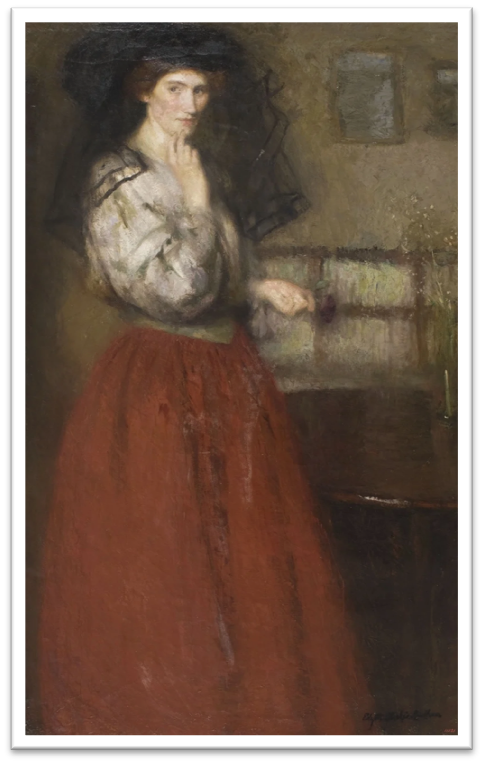 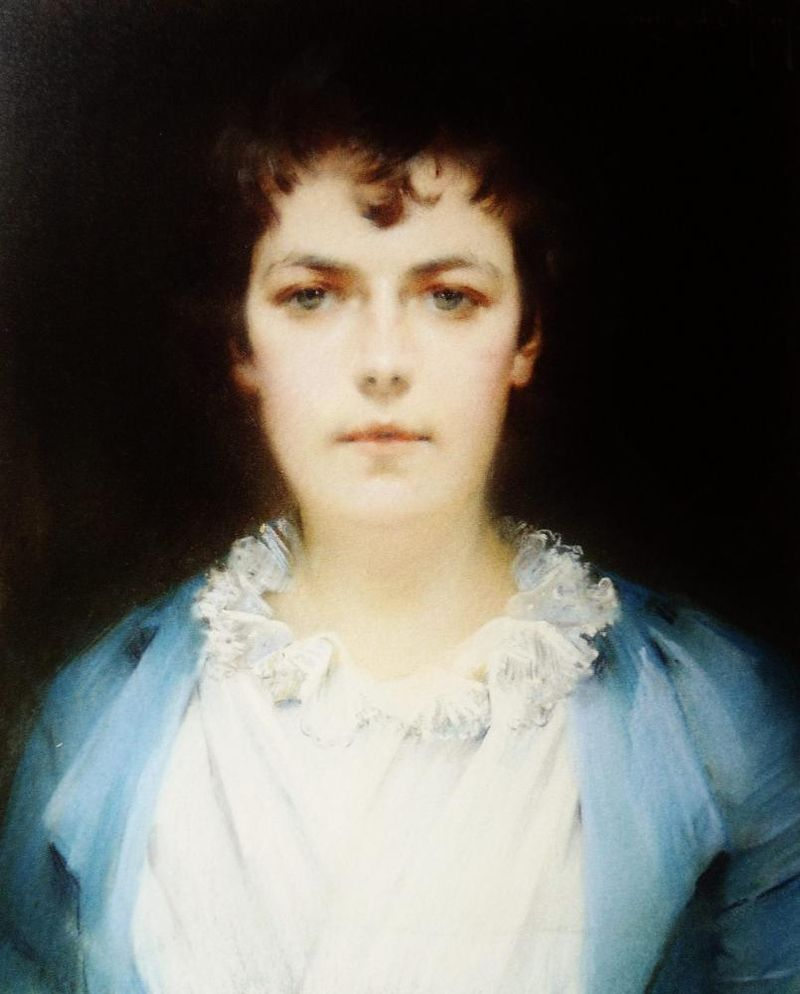 Edyth Starkie
1867 1941
Louise de Hem1866- 1922
Impresionismo
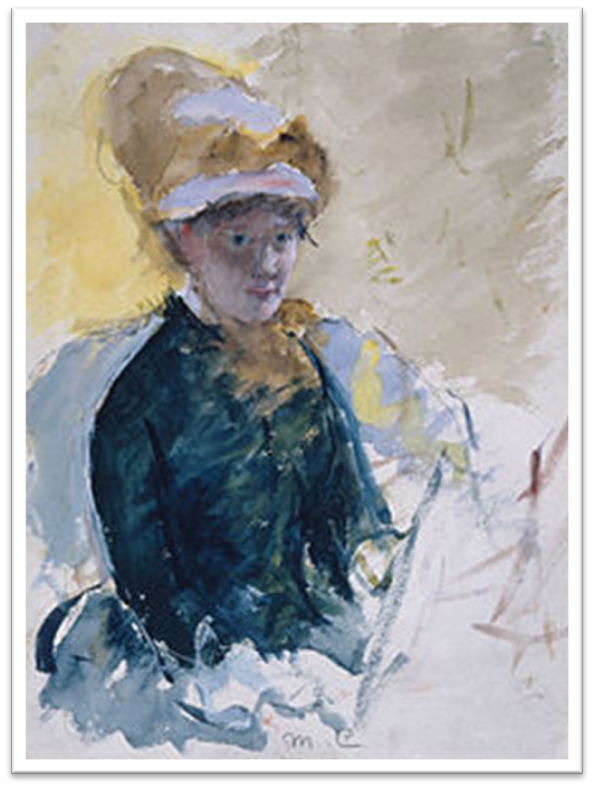 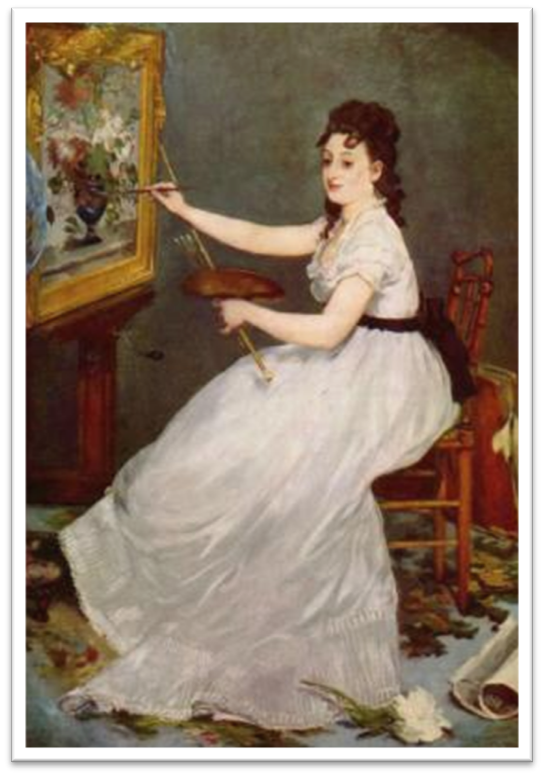 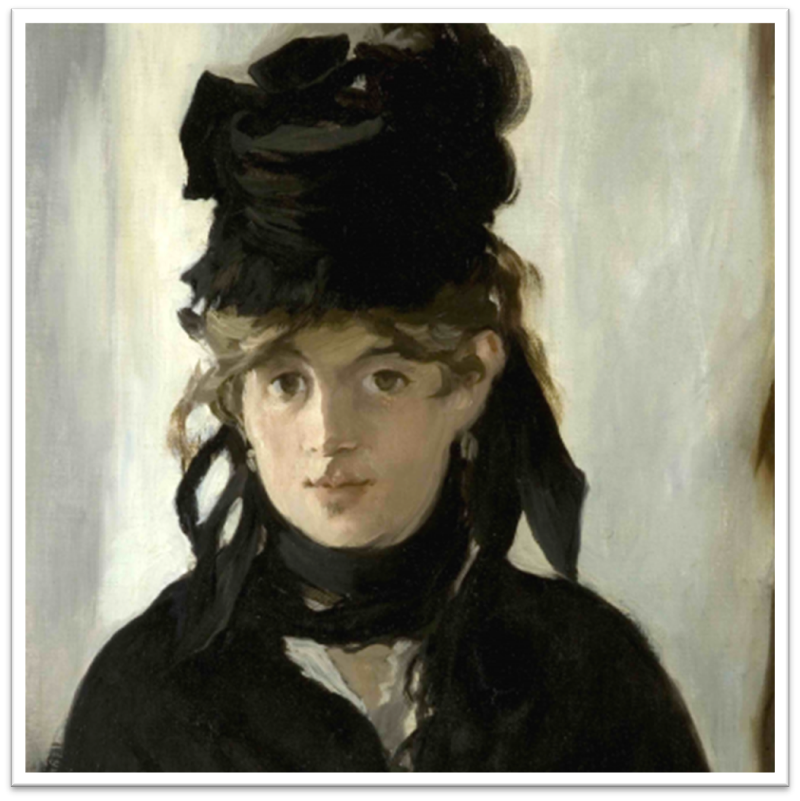 Berthe Morisot
1841- 1895
Eva González
1849-1883
Mary Cassat 1844- 1926
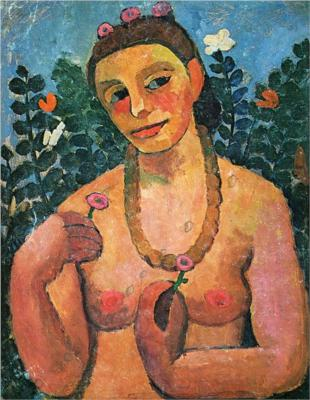 Charley Toorop
1891 - 1955
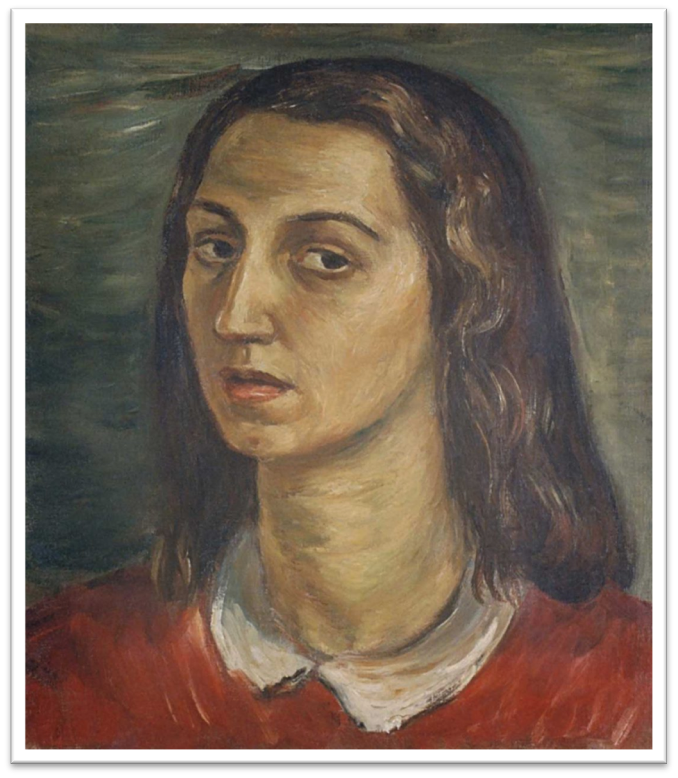 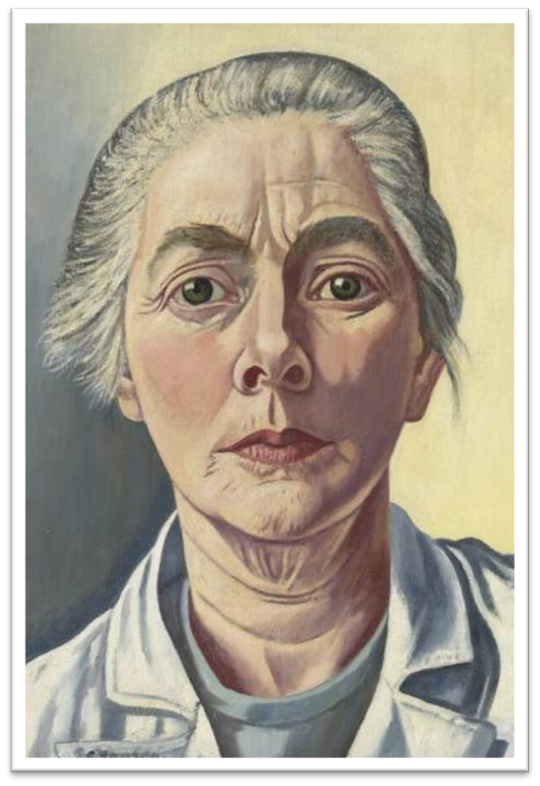 Kathe Köllwitz
 1867- 1945
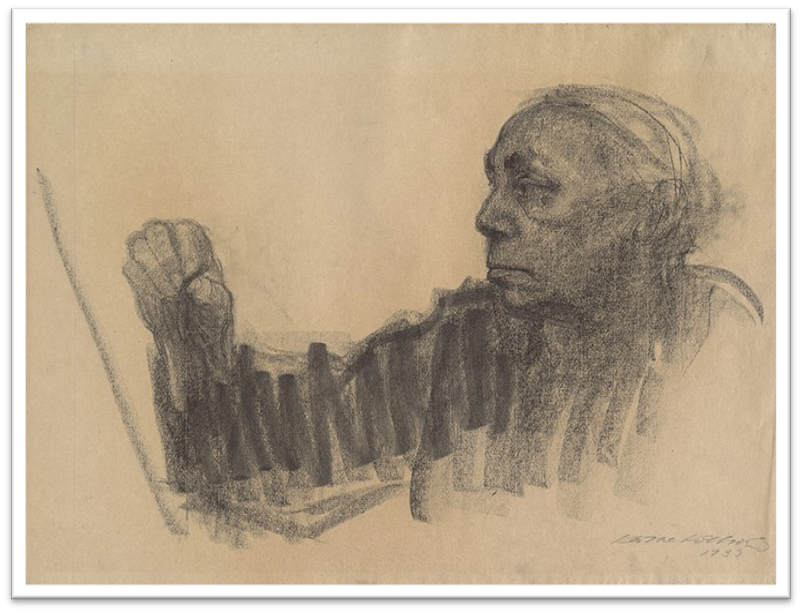 Paula Modersohn-Becker
1876 1907
Raquel Forner 
1902- 1988
Expresionismo
Surrealismo
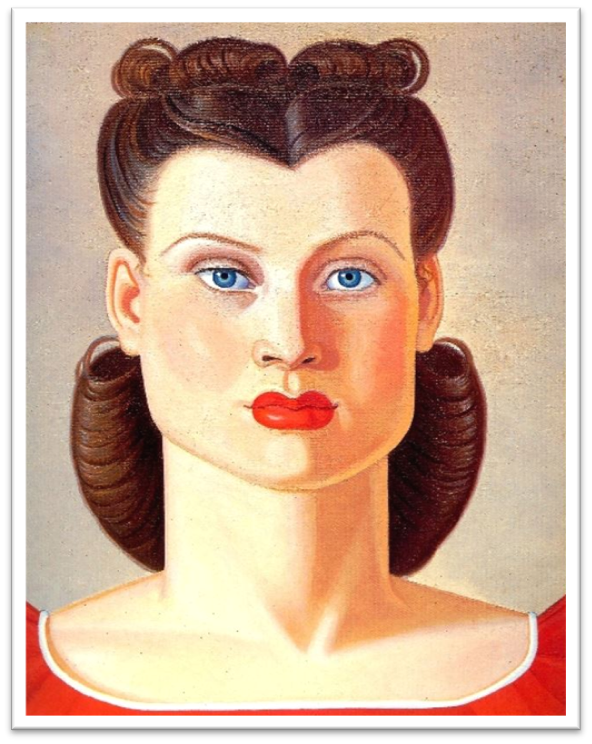 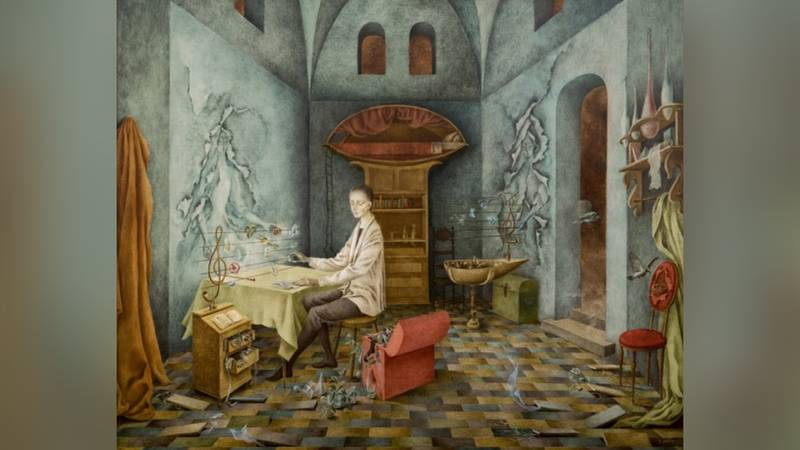 Remedios Varo
1908- 1964
Maruja Mallo 1902-1995
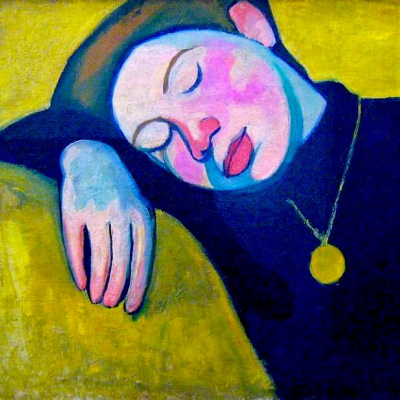 ARTE ABSTRACTO
Sonia Delanuay
1885-1979
Fuentes de imágenes
Slidesgo.org
Wikiart.org
Wikipedia.org
Historia-arte.com
Artistasvisualeschilenos.cl